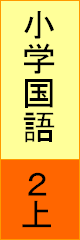 図書館で
３８～４２ページ
図書館へ行こう
本をさがそう
図
と
書
新
あたら
しい年
活
かつ
やく
科
か
目
前
まえ
に出る
Copyright (C) 2016 / 柏市教育委員会　 All Rights Reserved.